Дәріс 10. Соғыс және бiтiм мәселелерi: жаңа аспектілері.
Географиялық факторлардың негізгілері ретінде әдетте келесілері қарастырылады: 
географиялық (кеңістік, орын, табиғи жағдай және ресурстар);
саяси (мемлекеттік құрылымның түрі, қоғамның әлеуметтік құрылымы, басқа елдермен өзарақатынасы, саяси одақтарда және блоктарға қатысу, мемлекеттер шекарасының сипаты және олардың режимі, ыстық нүктелердің болуы);
экономикалық (халықтың өмір сүру деңгейі,  экономиканың басты  салаларының даму деңгейі, сыртқы экономикалық байланыстарға қатысу);
әскери (әскери күштердің даму деңгейі, әскери мүмкіншілігі және әскери дайындығы, әскери инфроқұрылымның даму деңгейі, әскери кадрларды дайындау деңгейі, әскери шығындар);
экологиялық (табиғи ортаның деградация деңгейі және оларды қорғау жөніндегі шаралар);
демографиялық (халықтың ұдайы өсуі, оның құрамы және қоныстануы);
мәдени-тарихи (ғылымның, білімнің, деңсаулық сақтау, мәдени және еңбек дәстүрлерінің даму деңгейі, этникалық және діни өзарақатынастар, кримоногенді жағдай.
Саяси-географиялық орын.
Геосаясат модельдері
Корей соғысы— 1950 жылдың 25 маусымынан 1953 жылдың 27 шілдесіне дейін (дегенмен соғыстың ресми түрде тоқтағаны туралы жарияланған жоқ) созылған Солтүстік Корея мен Оңтүстік Корея арасындағы қақтығыс. Негізінен бұл соғысты суық соғыс кезеңіндегі АҚШ-пен ҚХР және КСРО одақтас елдері арасындағы жанама соғыс деп те атайды.
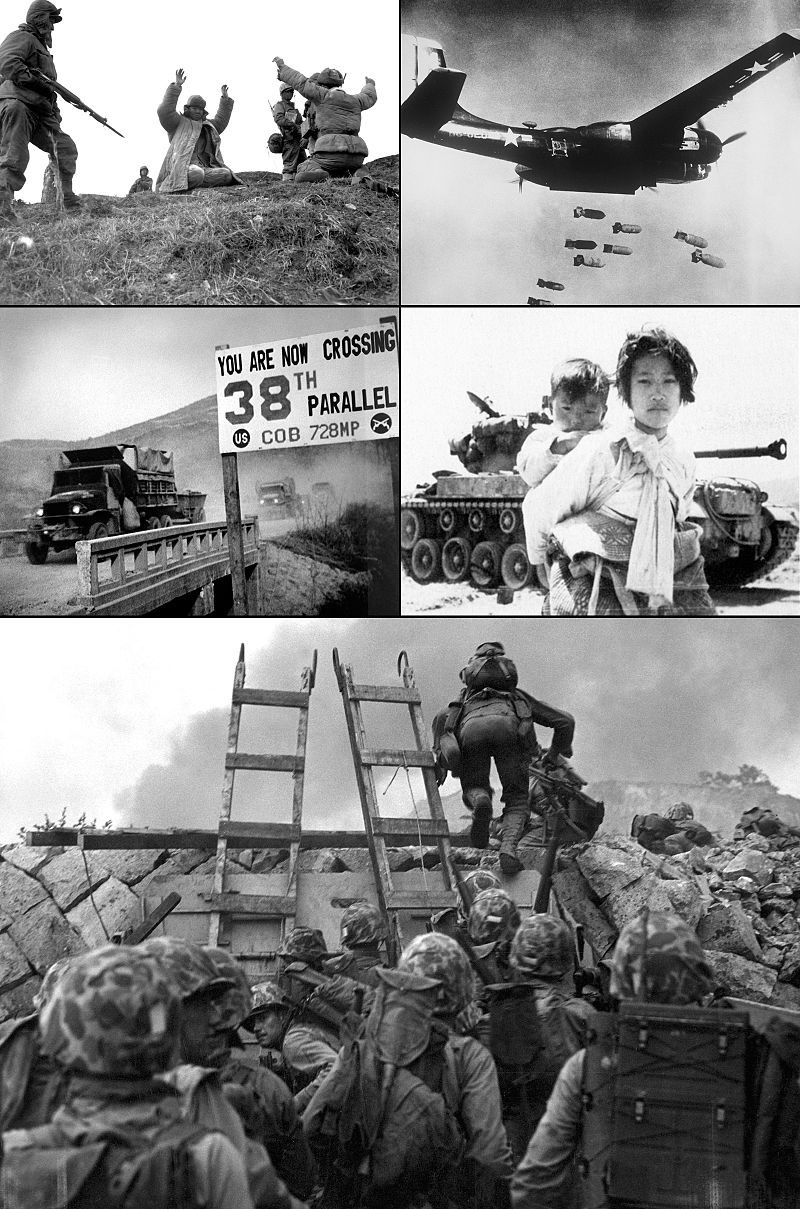 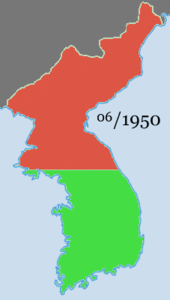 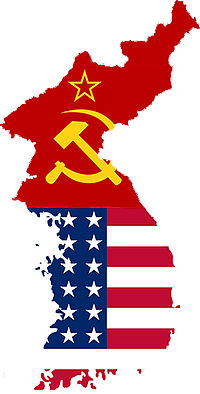 Соғыс кезіндегі екі ел  шекарасының өзгеруі
1. АҚШ теңіз әскерлері қытай сарбаздарын тұтқынға алуды; 2. B-26 бомбалау үстінде; 3. Оңтүстік корейлік қашқындар; 4. БҰҰ күштері Пхеньяннан ашып, 38-ші параллельді қиып өтуде
Саяси қауіпсіздік
Экономикалық қауіпсіздік
Ғылыми -             техникалық қауіпсіздік
Рухани қауіпсіздік
МЕМЛЕКЕТТІҢ ҰЛТТЫҚ ҚАУІПСІЗДІГІ
Ақпараттық қауіпсіздік
Әлеуметтік қауіпсіздік
Экологиялық қауіпсіздік
Әскери қауіпсіздік
МЕМЛЕКЕТТІК ҚАУІПСІЗДІК ТҮРЛЕРІ
8
Геосаясаттағы өзгерістер, елдер арасындағы бейбітшіліктің нығаюы
1945 ж БҰҰ құрылуы
1975 ж аяқталған Вьетнамдағы соғыс;
ТАРИХИ 
ОҚИҒАЛАР
1950-1953 жж Корей соғысы
1989 ж. Берлин қабырғасының құлауы
1962 ж Кубалық зымыран дағдарысы;
1993 ж. ЕО құрылуы;
1990 ж. КСРО-ның ыдырауы;
10
Геосаяси жағдайларға әсер етуші  факторлар
Географиялық
Мәдени және діни
Саяси
Экономикалық
Этникалық
Әскери
Демографиялық
Экологиялық
Пайдаланылған ресурстар
https://www.google.kz/url?sa=i&rct=j&q=&esrc=s&source=images&cd=&cad=rja&uact=8&ved=0ahUKEwiQuuqYqffKAhVLEJoKHUqyCkgQjB0IBg&url=http%3A%2F%2Fmapoftheworld.ru%2Fkarta-mira
Максаковский В.П.  Географическая картина мира.
Назарларыңызға рахмет